Getting the most from your time at Camp XNAT, or How not to be hung from the flagpole by your underwear
Dan Marcus
Camp Director
June 24, 2012
Lots to learn this week!
PI track (Today – Rm. 209):
Learn about current capabilities.
Lots of discussion about the XNAT roadmap.
Admin track (Today – Wed): 
Configure and customize.
Get data into XNAT.
Get data out of XNAT.
Developer track (Th – Fri):
Make XNAT do new things.
[Speaker Notes: Who’s back from the 2010 workshop?
Who’s been using XNAT for a while?
Who’s a complete and utter novice?]
The BOGUS Study
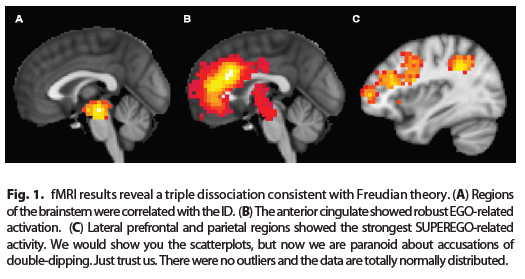 Fisher and Student, 2012
The BOGUS Study
Hypothesis 1: The Ego, Id, and Superego triple dissociation is also present in anatomic structures and in the regional metabolic rate.
Hypothesis 2: Severe strokes dissolve the triple dissociation.
Workshop Virtual Machine
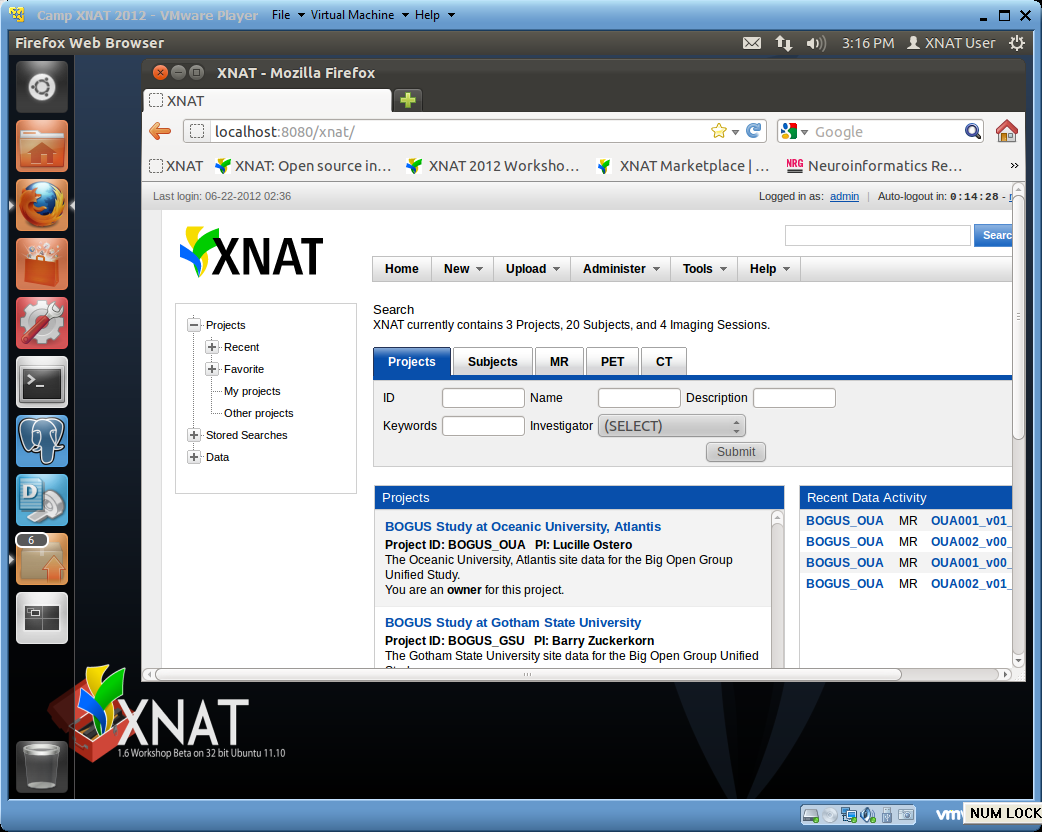 Workshop Virtual Machine
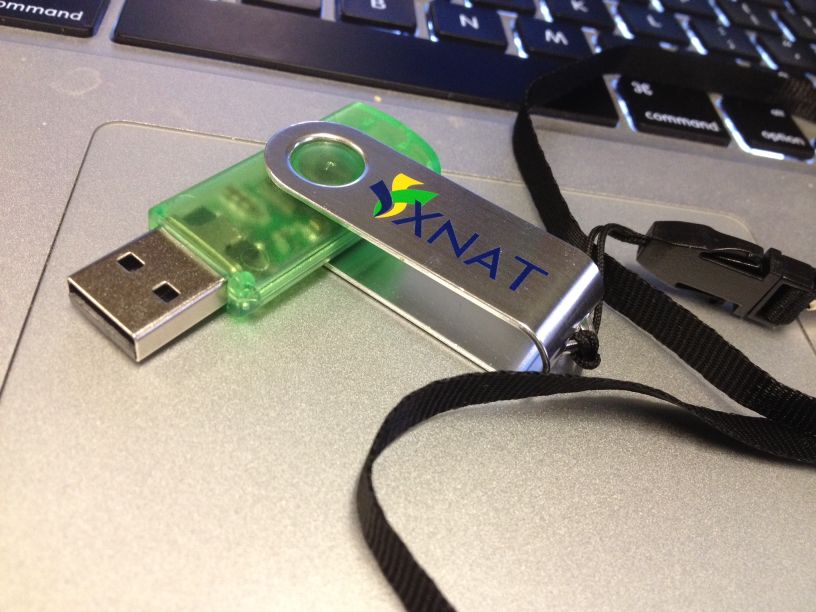 Activity 1 (Monday AM): Project intake
Objectives: 
Learn how to work with PIs to extract project requirements.
Learn how to map project requirements to XNAT capabilities.
How: 
Break into small groups and interview the BOGUS study “PI”.
Regroup to discuss XNAT capabilities.
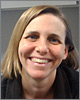 Jenny
Lunch (Monday): Get your VMs ready
Objectives: 
Install the XNAT 1.6 RC 1 VM running on your laptop.
Get familiar with VM.
How:
Get USB drive with VM player and image.
Follow install guide.
Take a tour with Counselor Rick.
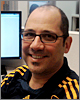 Rick
Activity 2 (Mon PM): Project setup
Objectives: 
Learn basic XNAT project configuration.
Learn advanced configuration (anonymization, validation, protocols, sharing, …)

How:
Configure the BOGUS project on your VM.
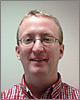 Tim
Activity 3 (Tues AM): Site setup
Objectives: 
Learn how to install existing modules.
Learn how to create new modules.
How:
Install a module from XNAT Marketplace for the BOGUS project on your VM.
Create a new module for the BOGUS project on your VM.
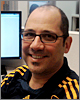 Rick
Lunch (Tues): IT in the trenches
Objectives: 
Learn about IT requirements and solutions for XNAT.
How:
Discuss IT approaches used by the CNDA support staff.
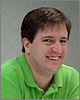 Chip
Activity 4 (Tues PM): Data upload
Objectives: 
Learn multiple ways to upload image data to XNAT.
Learn multiple ways to upload non-image data to XNAT.
How:
Upload BOGUS image data to your VM.
Upload BOGUS clinical data to your VM.
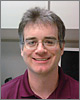 Kevin
Activity 5 (Wed AM): Pipelines
Objectives: 
Learn how to create XNAT pipelines.
Learn how to manage XNAT pipelines.
How:
Review an existing pipeline for BOGUS.
Write your own simple pipeline for BOGUS.
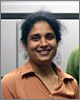 Mohana
Lunch (Wed): XNAT beyond 1.6
Objectives: 
Learn about the XNAT Roadmap.
Contribute your ideas to the Roadmap.
How:
Dan will lead discussion.
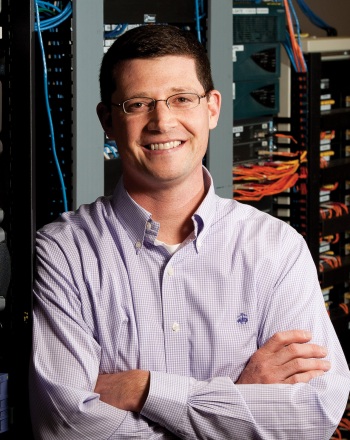 Dan
Activity 6 (Wed PM): Reporting
Objectives: 
Learn how to build reports in XNAT.
Learn how to import XNAT data into external reporting tools.
How:
Build reports requested by the BOGUS PI.
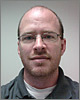 Will
Developer days
Option 1: Bring your own data, data types, pipelines, configuration issues, etc.
Option 2: Work on new XNAT features
Pick from the list on the wiki.
Propose your own.
Developer days
A few talks:
Thursday morning: XNAT internals
Thursday afternoon: XNAT REST API
Friday morning: XNAT’s new UI
Meet your camp counselors
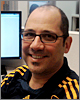 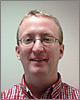 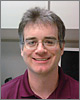 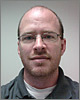 Rick Herrick
Tim Olsen
Kevin Archie
Will Horton
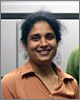 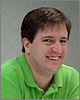 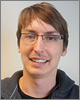 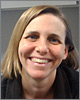 Mohana
Chip Schweiss
Jordan Woerndle
Jenny Gurney
More camp staff
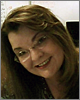 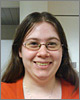 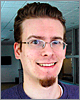 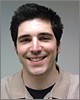 Joel Balestra
Jeanette Cline
Lauren Wallace
Mike McKay
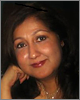 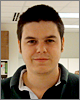 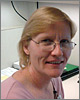 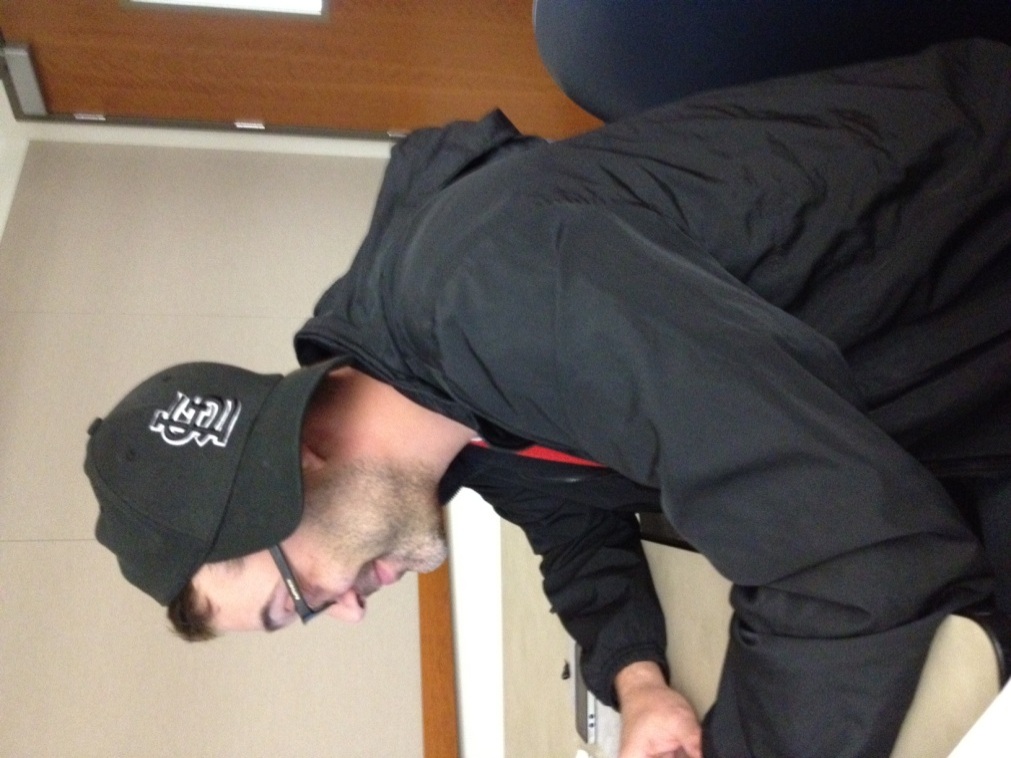 Shamima Walton
James Ransford
Mark Florida
Cathy Gezella
Camp rules
Ask lots of questions.
For longer discussions, find a breakout spot/room.  We have several reserved.  Check the wiki for locations.
Use the wiki liberally – every session has a page, add comments/questions during the sessions.
Videos are being recorded for all admin sessions.
Camp rules
Sit toward the front. 
If you can’t read this, you’re going to miss a lot of the workshop.
You’re going to see a lot of XNAT this week – don’t get too intimidated.  
XNAT 1.6 will feature prominently – please report bugs to issues@xnat.org.
Spend time with your counselors.
Feed frequently
Dinner tonight @ Wild Flower
Cocktails at 6:00 (cash bar)
Dinner at 7:00
Check wiki for directions (note use the side door entrance on Euclid!)
Blitz talks!
Happy hour tomorrow @ Brennan’s
Cocktails and light food at 5:30
Check wiki for directions (note use the side door entrance on Euclid!)
You don’t even have to give a talk!
Any questions?
XNAT 1.6
Modules
Protocols
Improved archive workflow (Merging!)
Automated anonymization
Configuration infrastructure
Multiple DICOM receivers
Security enhancements 
Mail enhancements
Audit trail backend
No more mustard & bronze color theme!
XNAT 1.6
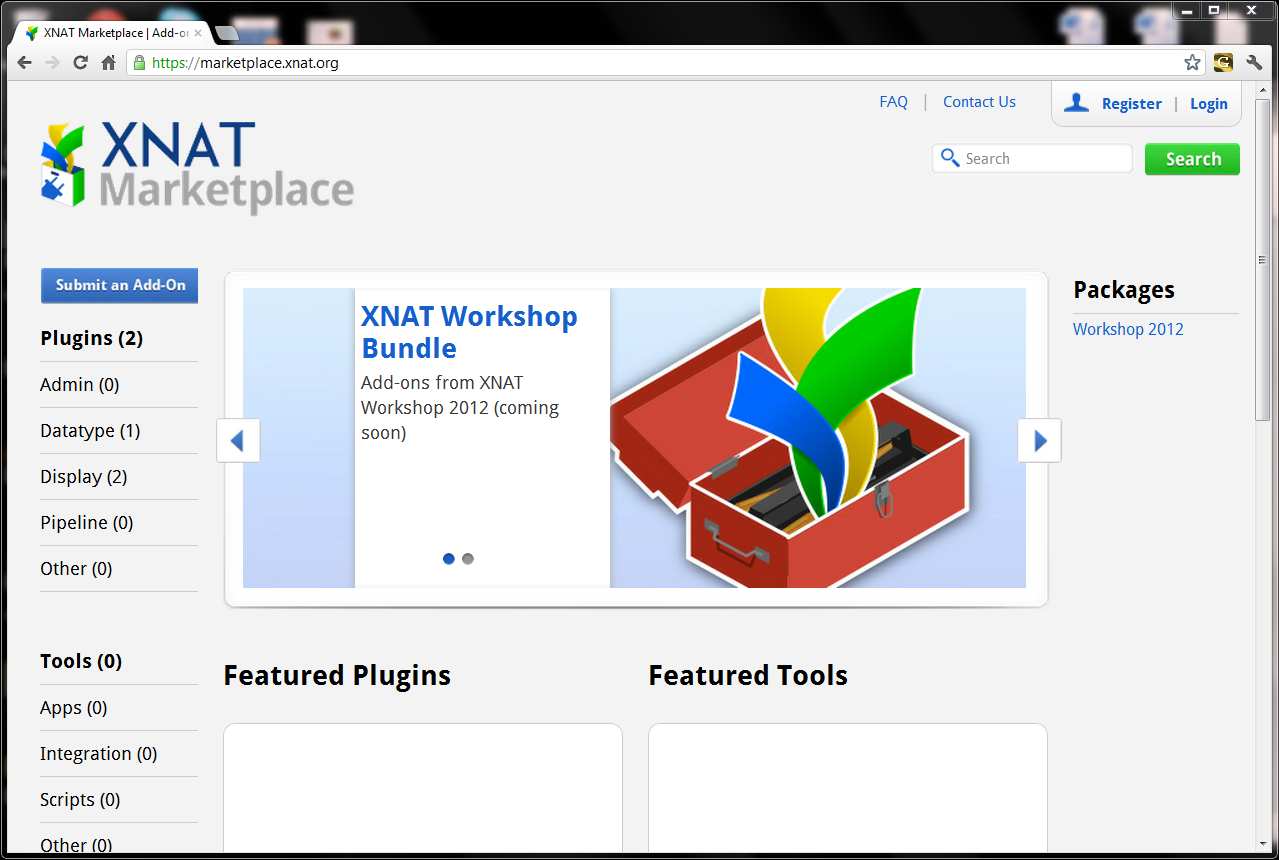 XNAT 1.6
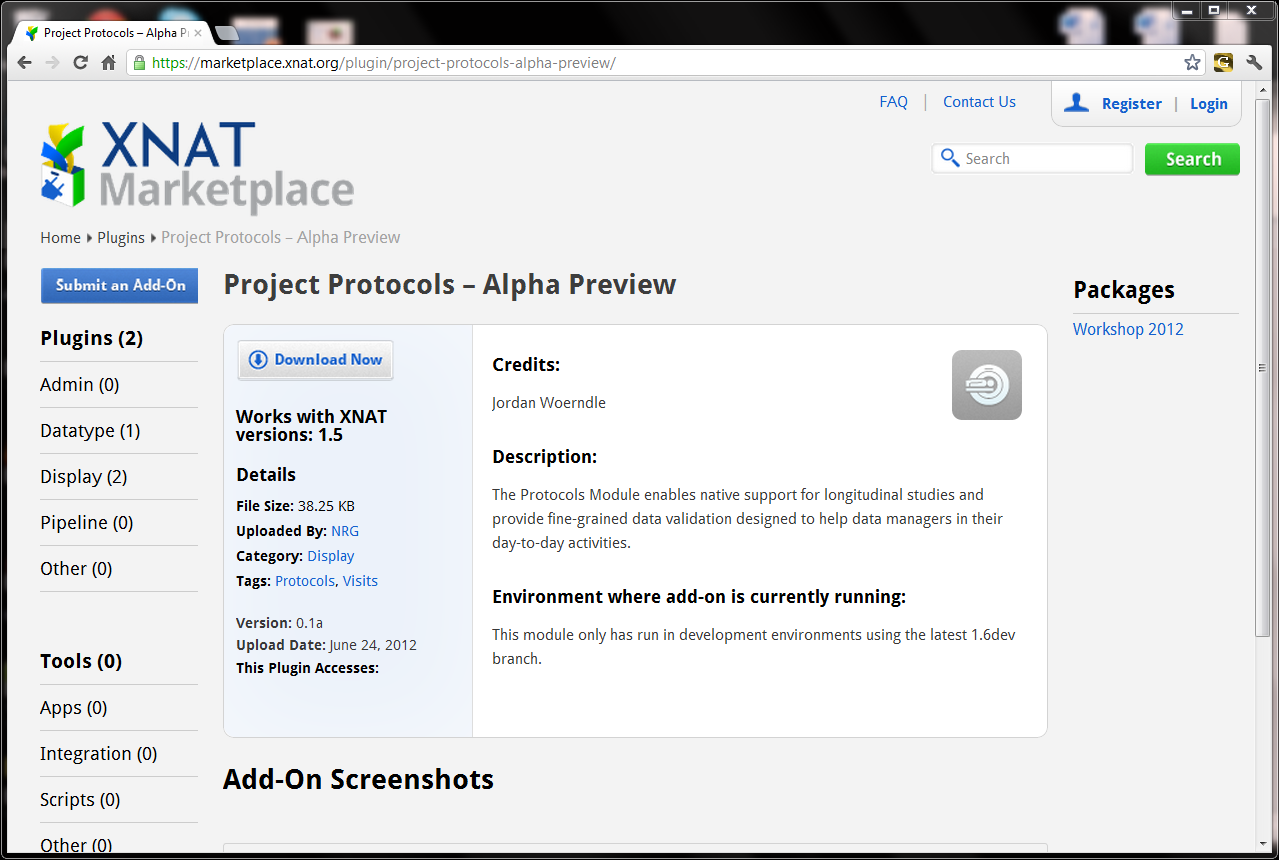 XNAT 1.6
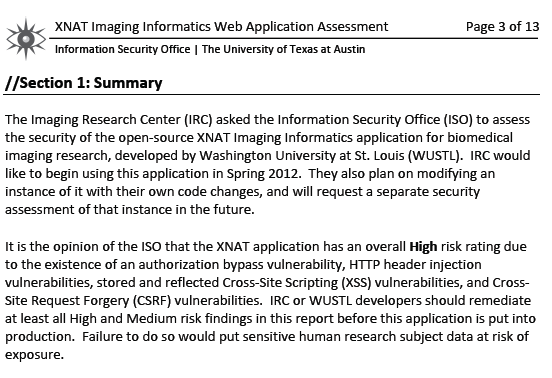 XNAT 1.6
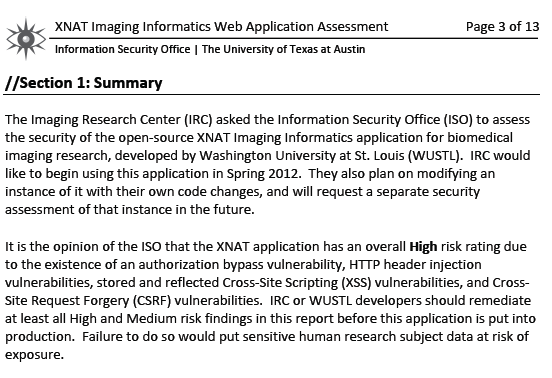 XNAT 1.6
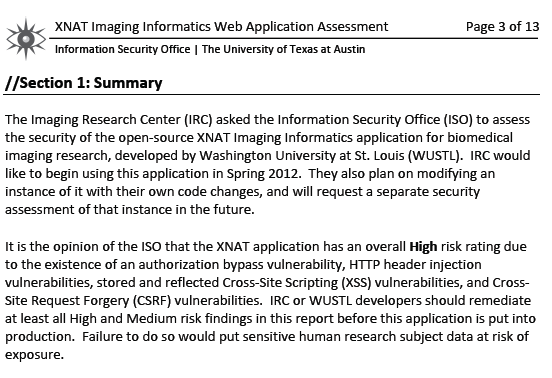 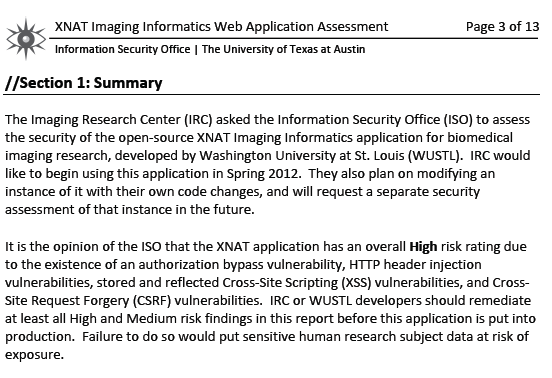 XNAT 1.6
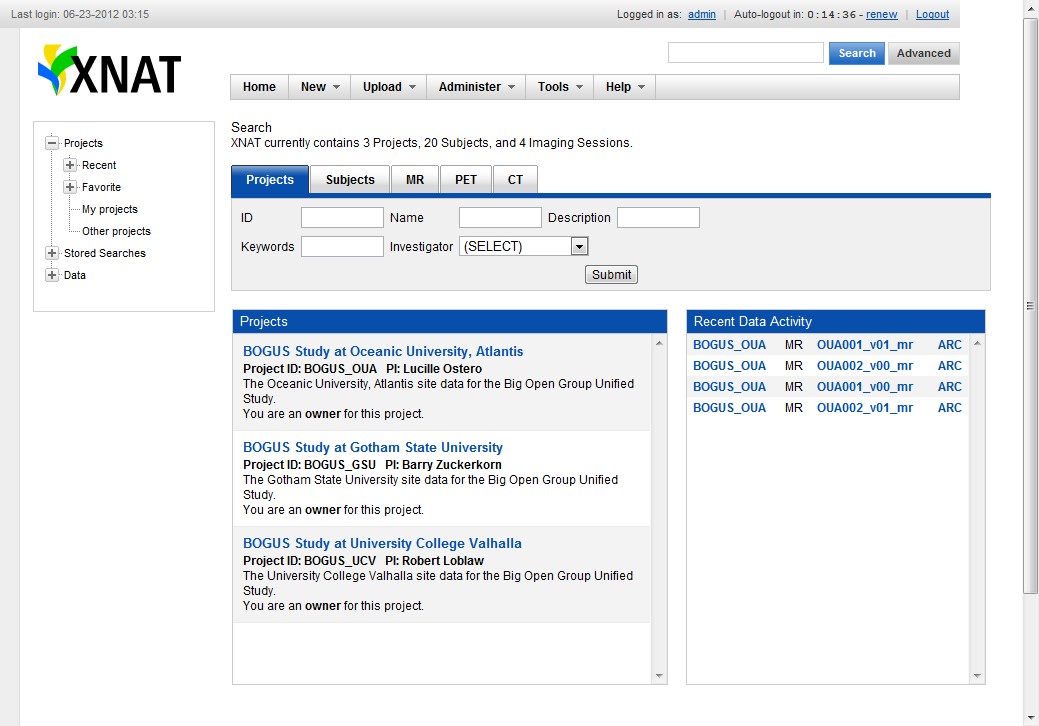 XNAT 1.6
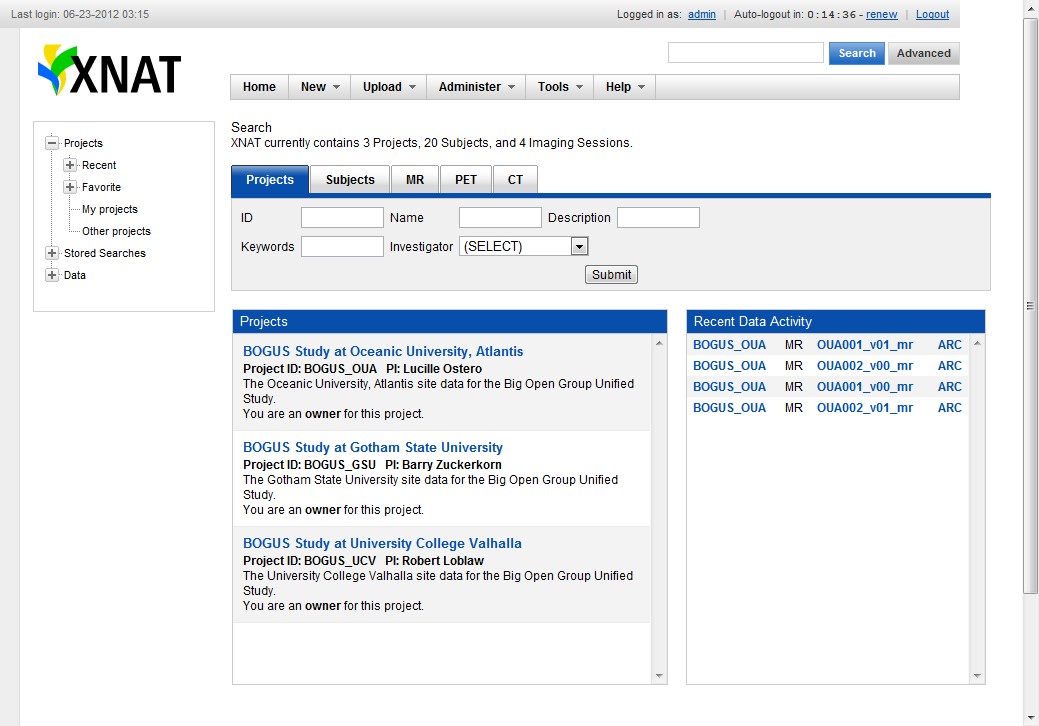 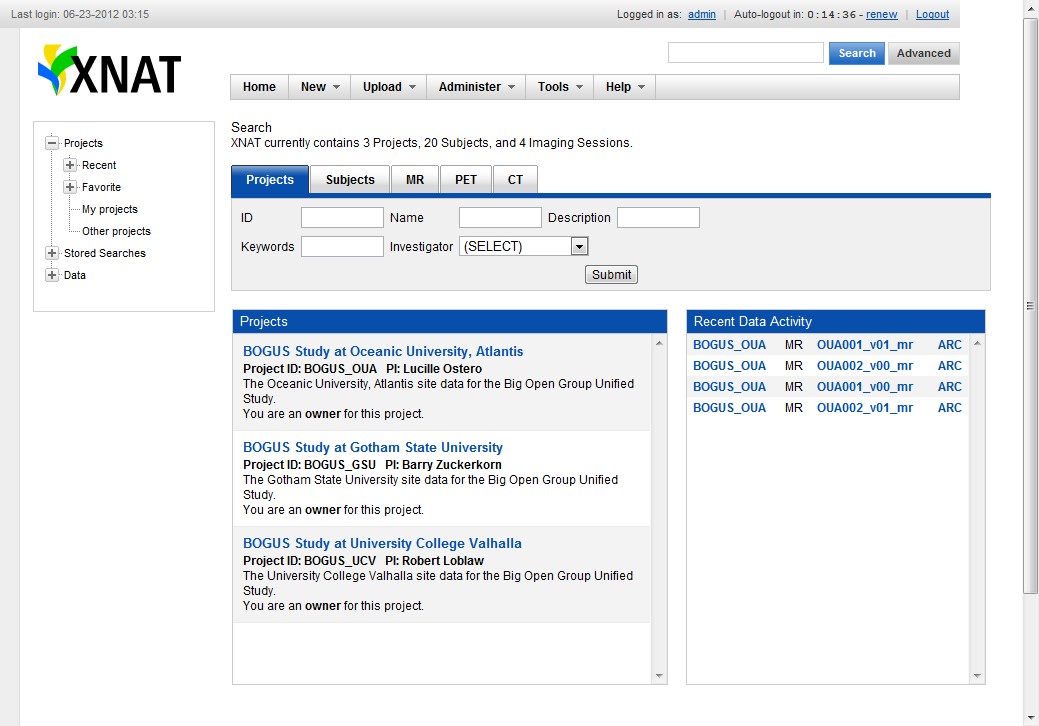 XNAT 1.6
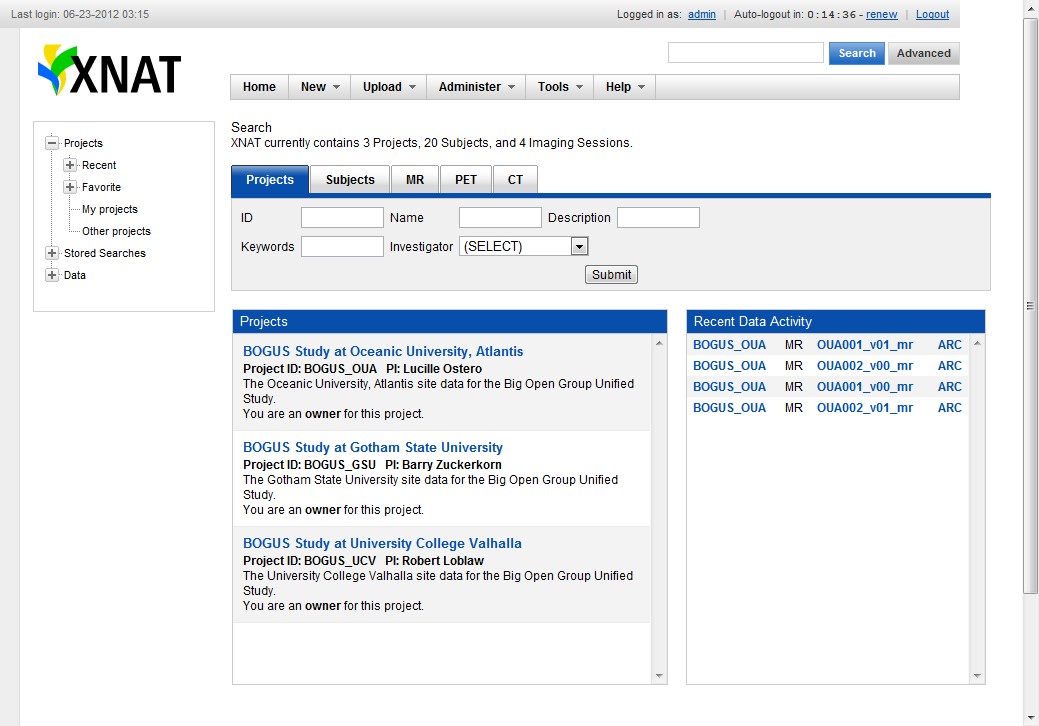 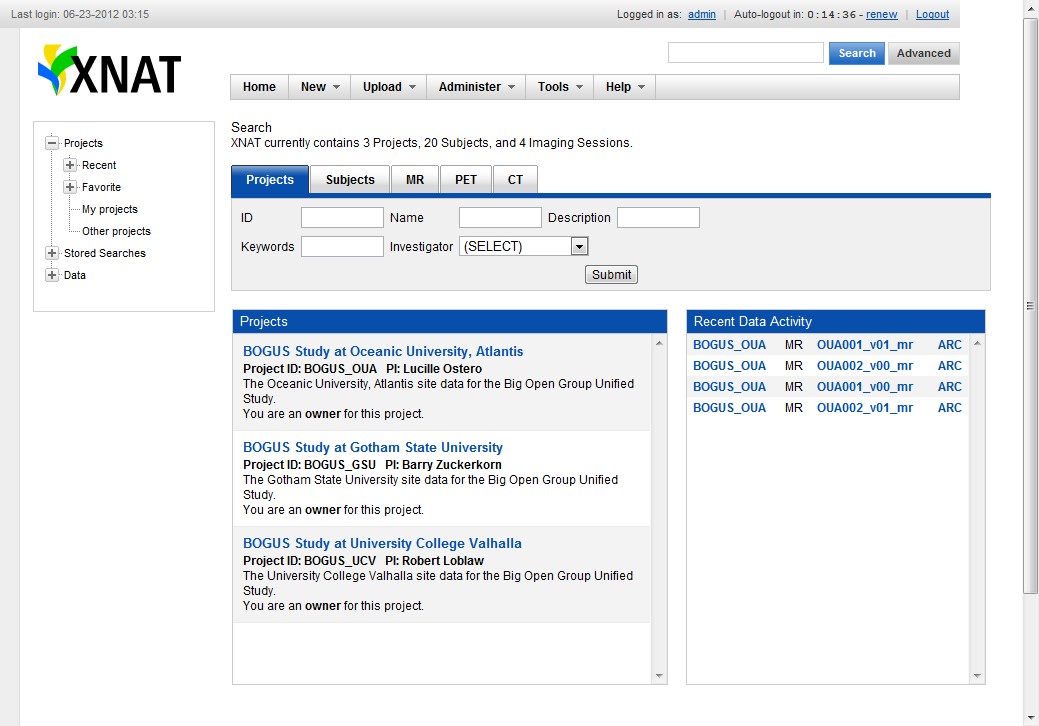 XNAT 1.6
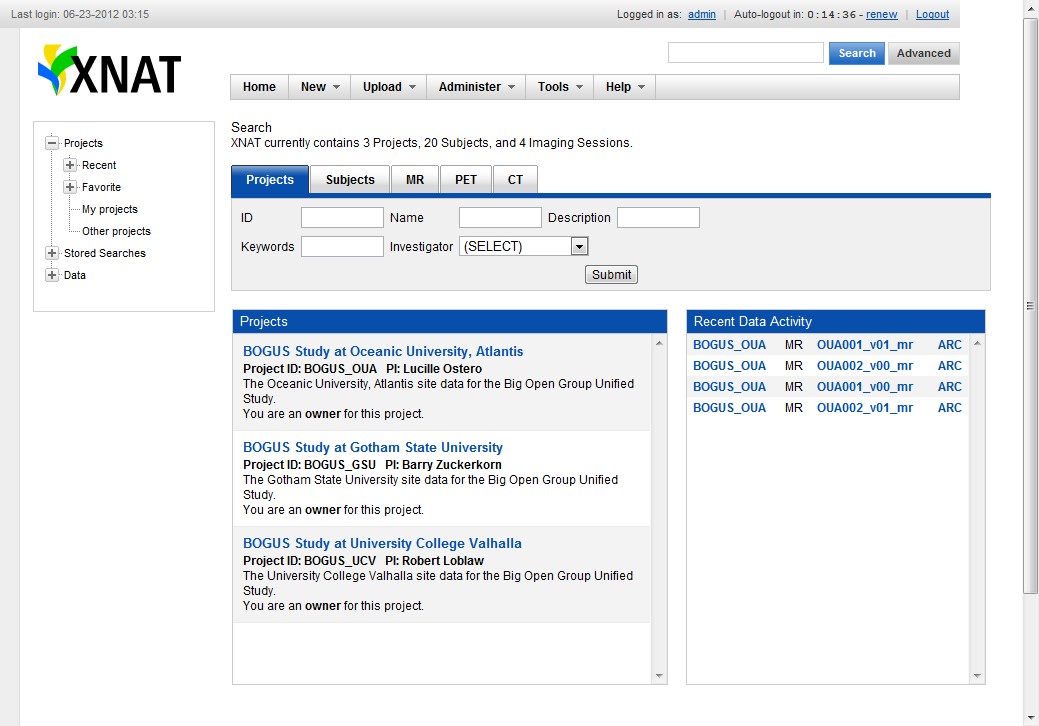 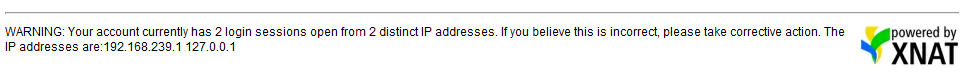 XNAT 1.6
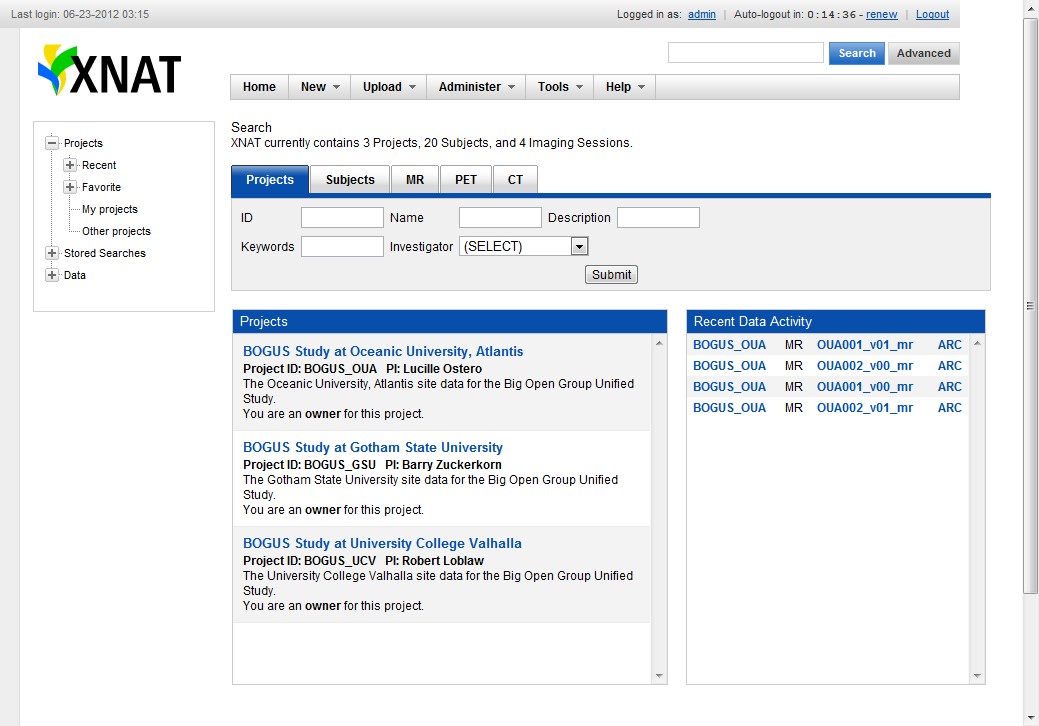 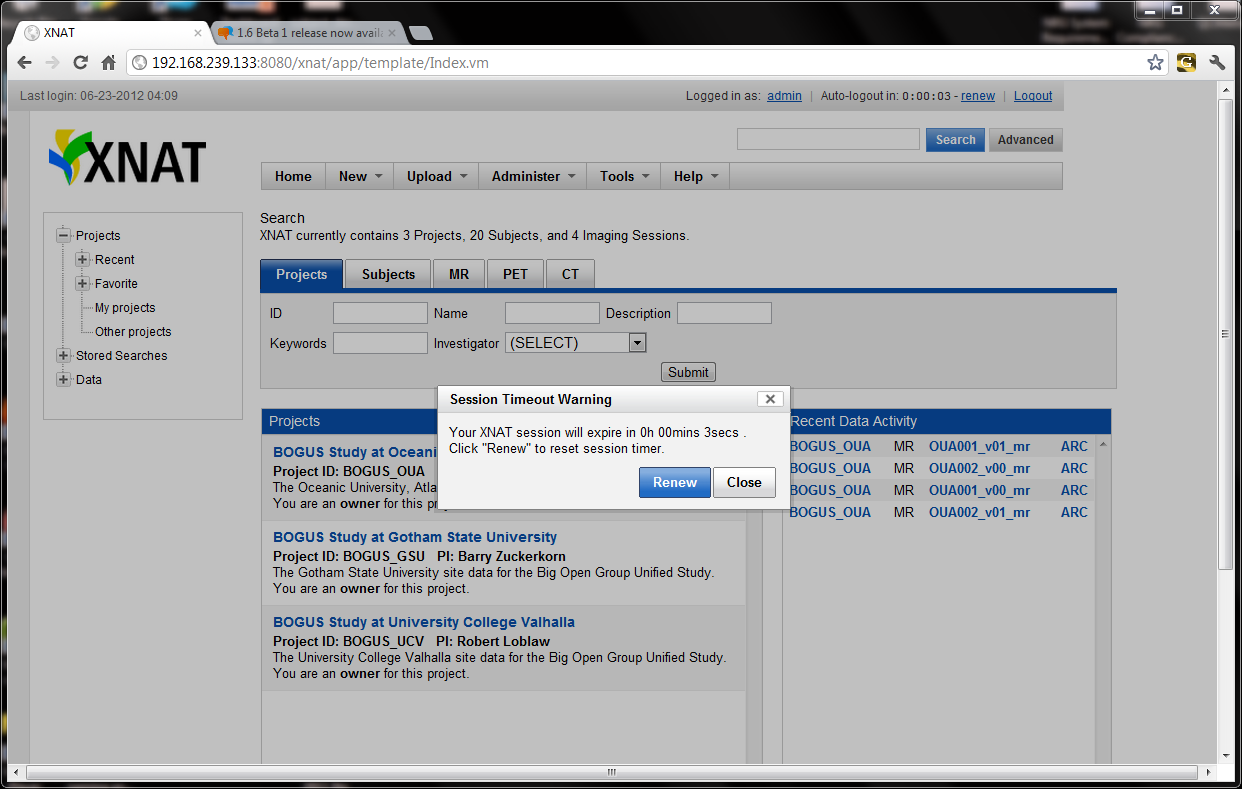 XNAT 1.6
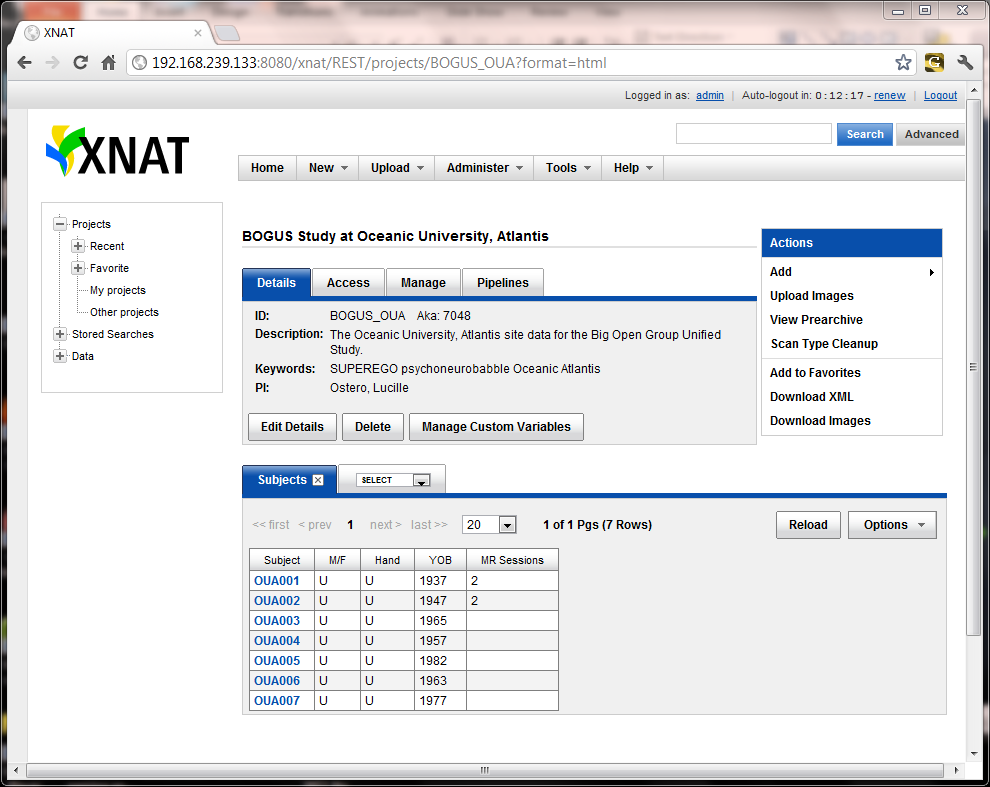 XNAT 1.6
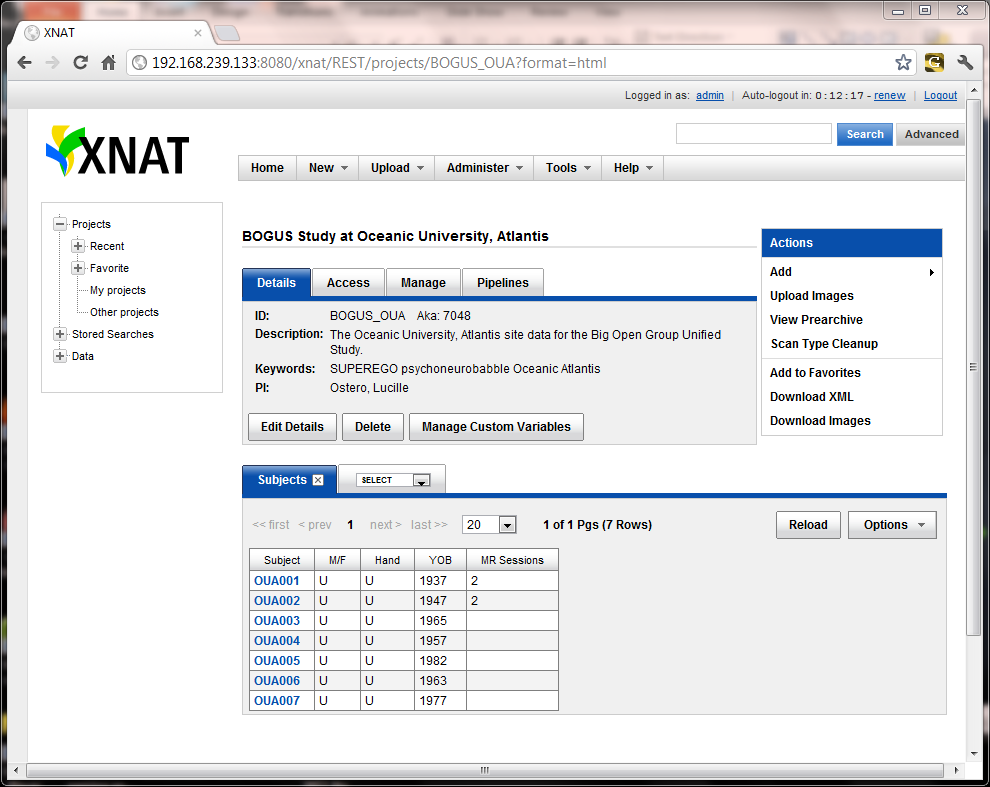 XNAT 1.6
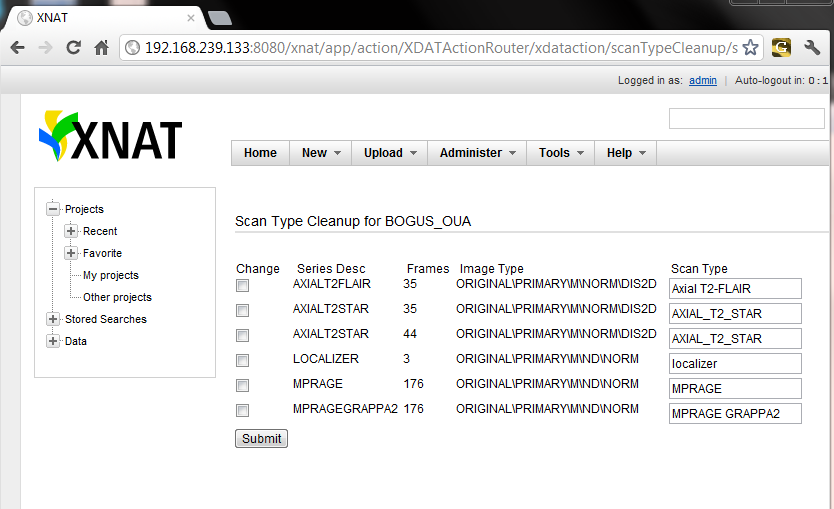 XNAT 1.6
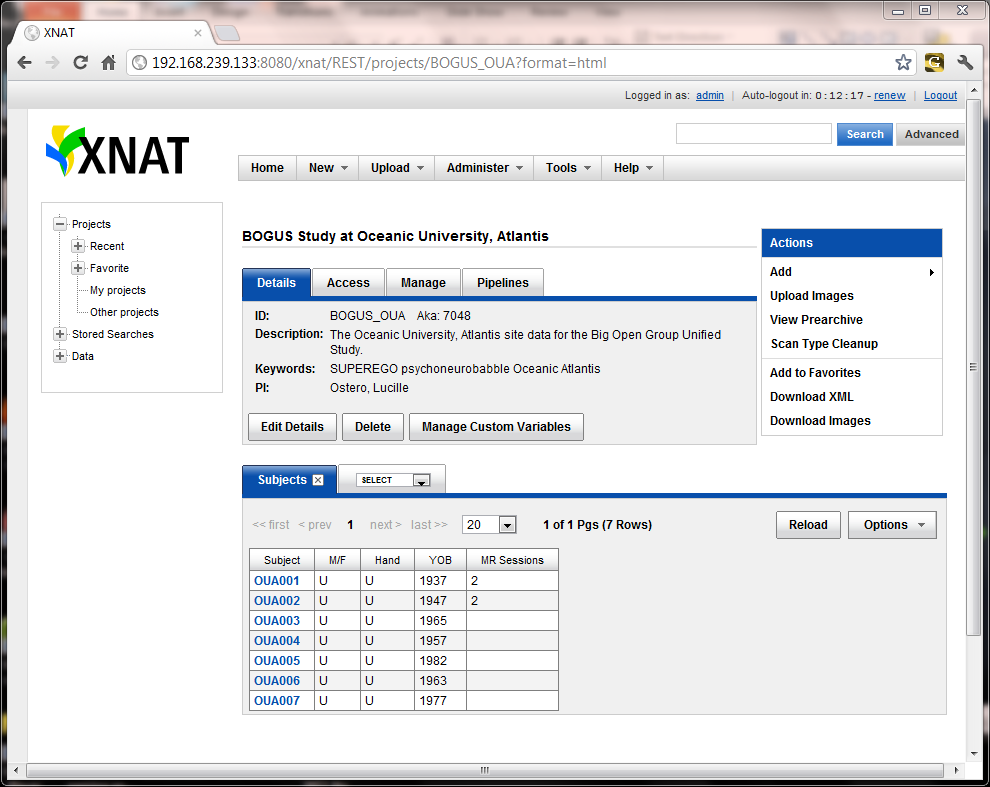 XNAT 1.6
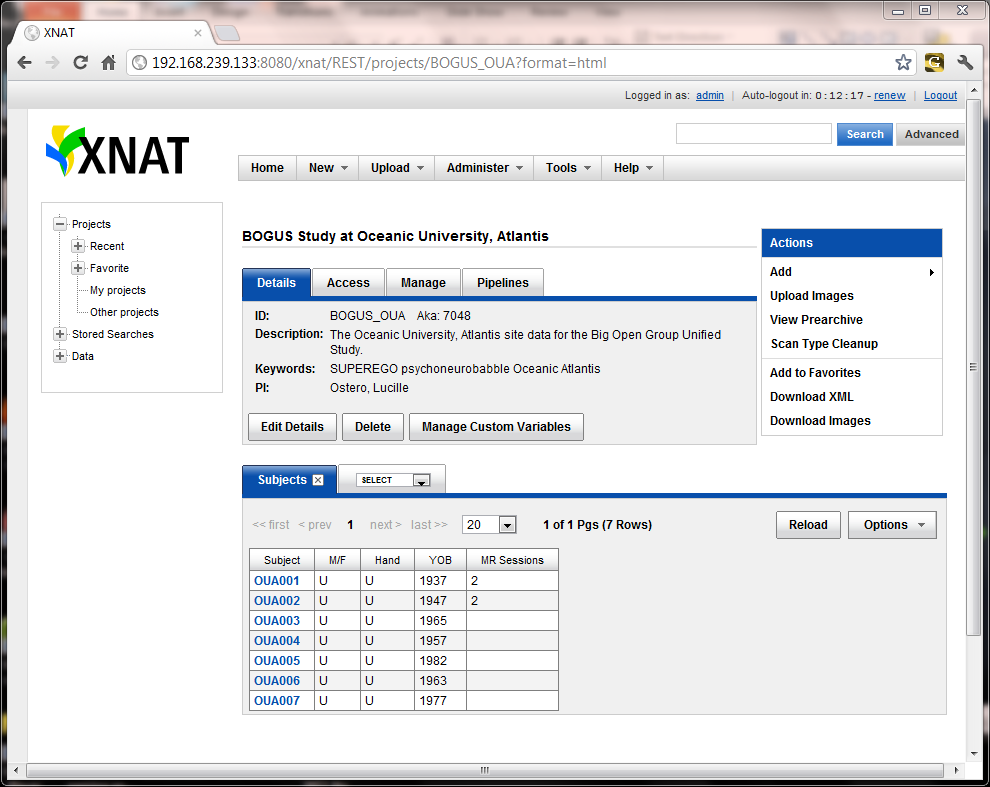 XNAT 1.6
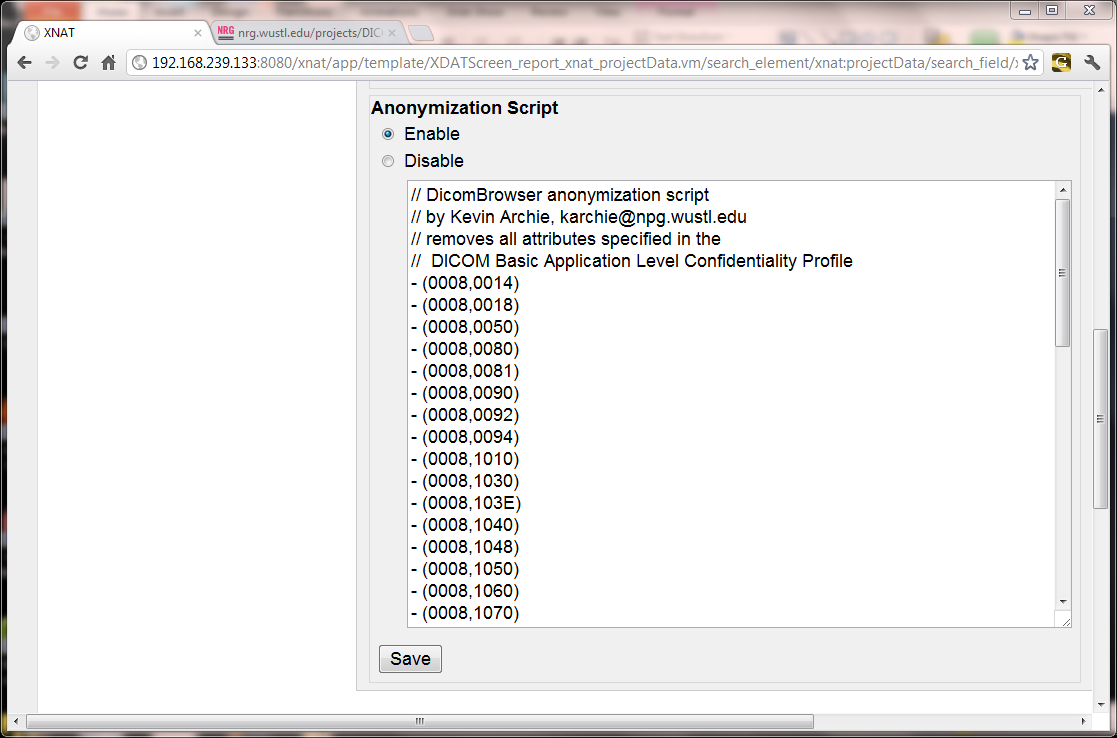 XNAT 1.6
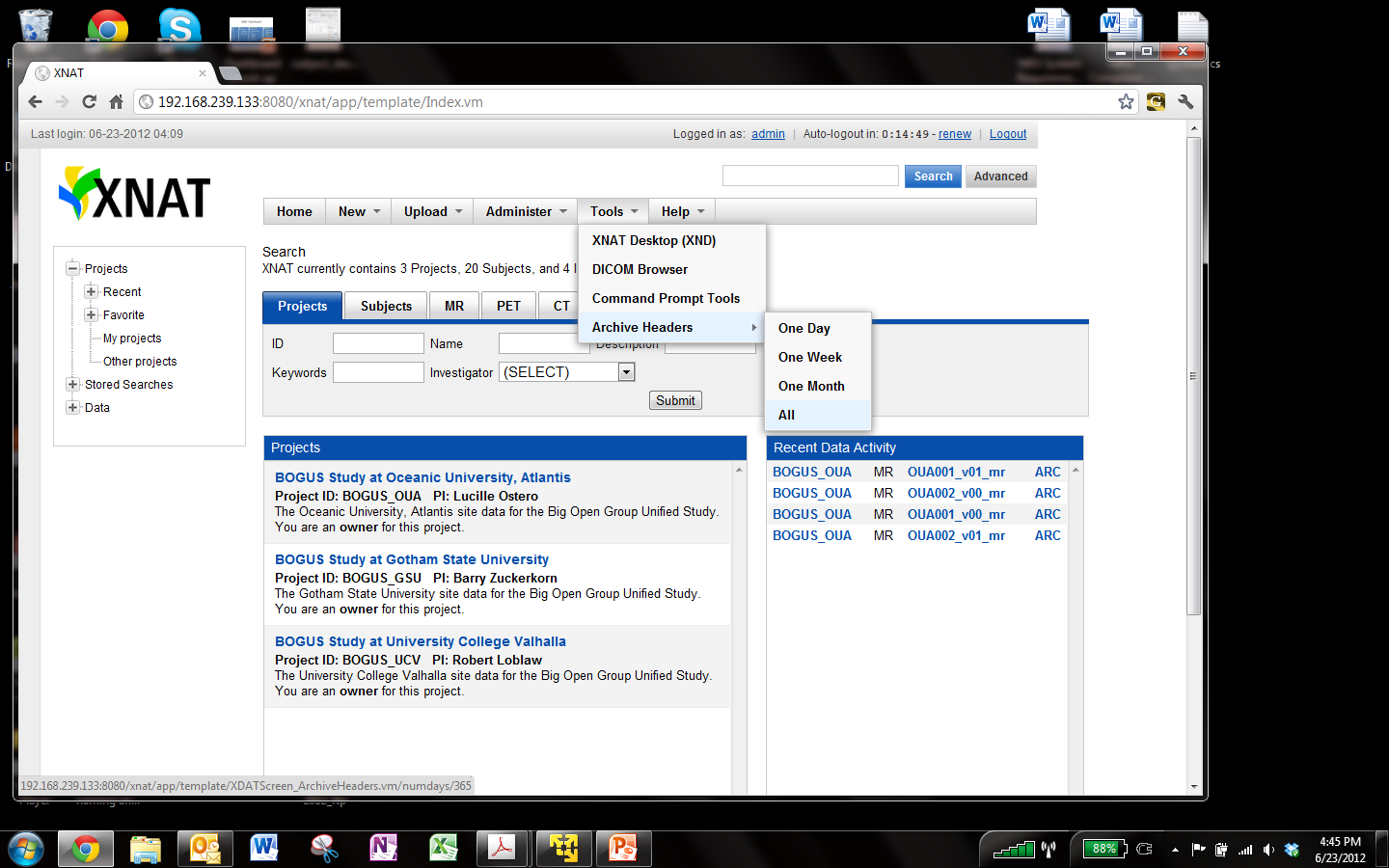 XNAT 1.6
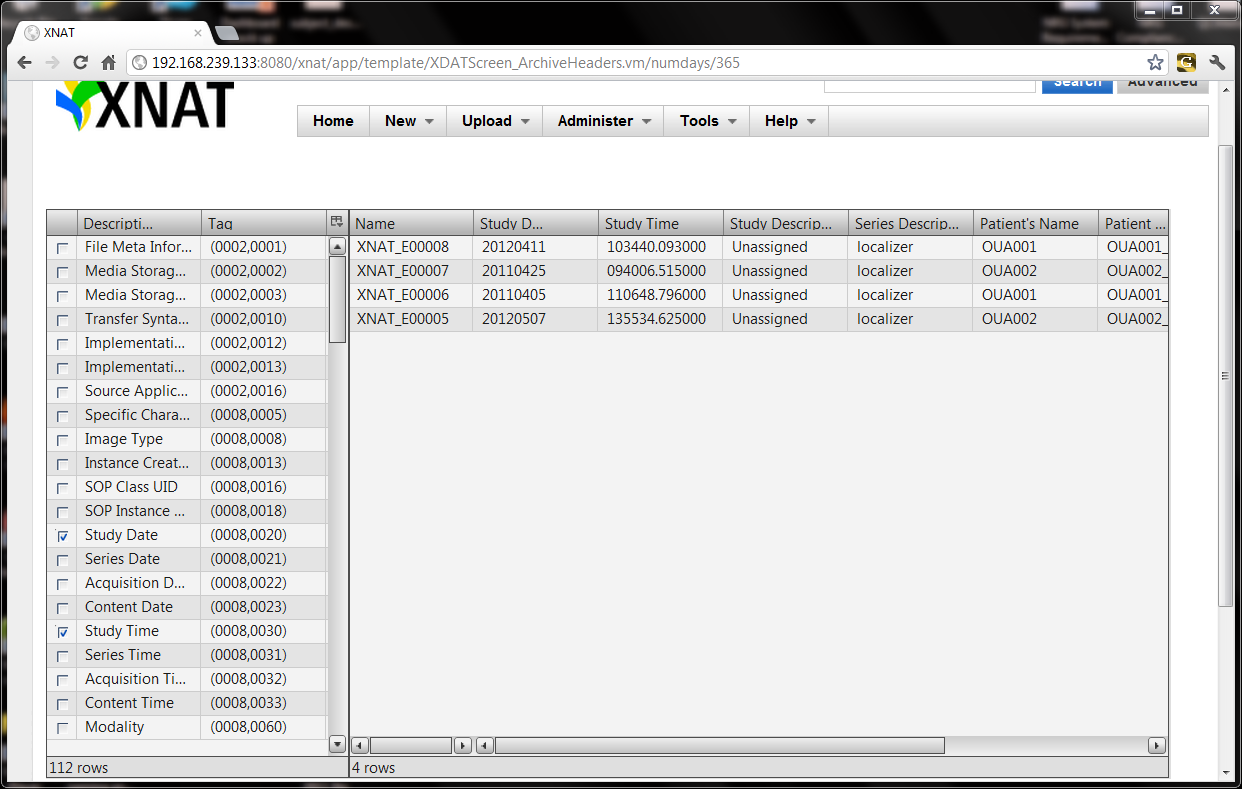 Have fun, campers!
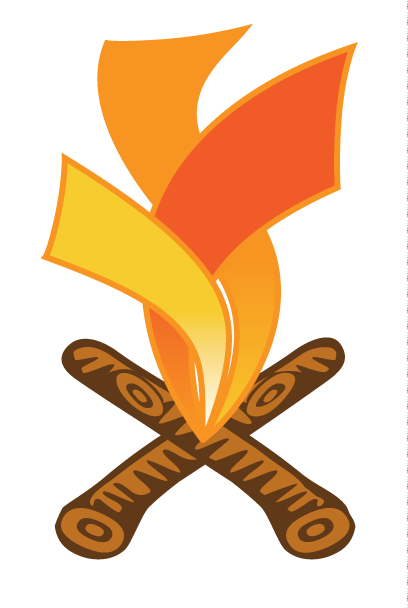